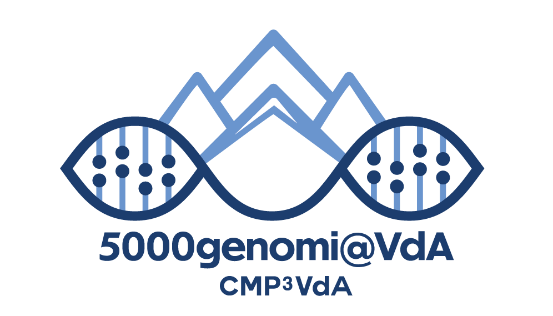 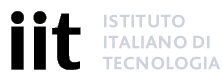 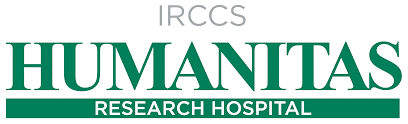 Genomic Insights into Pancreatic Cancer of an Italian Patient Cohort

24th June 2024
Federica Furia
Pilot study: retrospective cohort of patients with pancreatic cancer
Summary of the analysed cohort of patients
PDAC: Pancreatic Ductal Adenocarcinoma
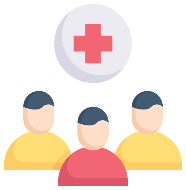 N=58  (biobanked paired healthy/tumor pancreatic tissues)
Retrospective cohort 
of PDAC patients
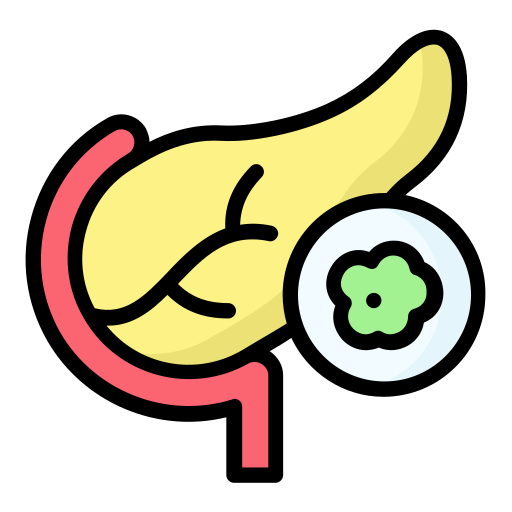 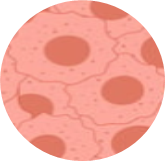 58 healthy tissues

58 tumor tissues
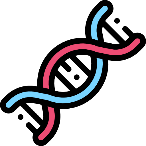 N=58
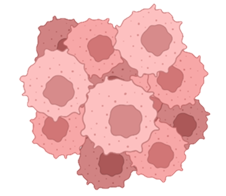 Analyzed samples
(short-read WGS
- 100X coverage)
Schematic overview of the experimental workflow
Germline and somatic analysis using bioinformatic pipelines implemented in the CMP3VdA center
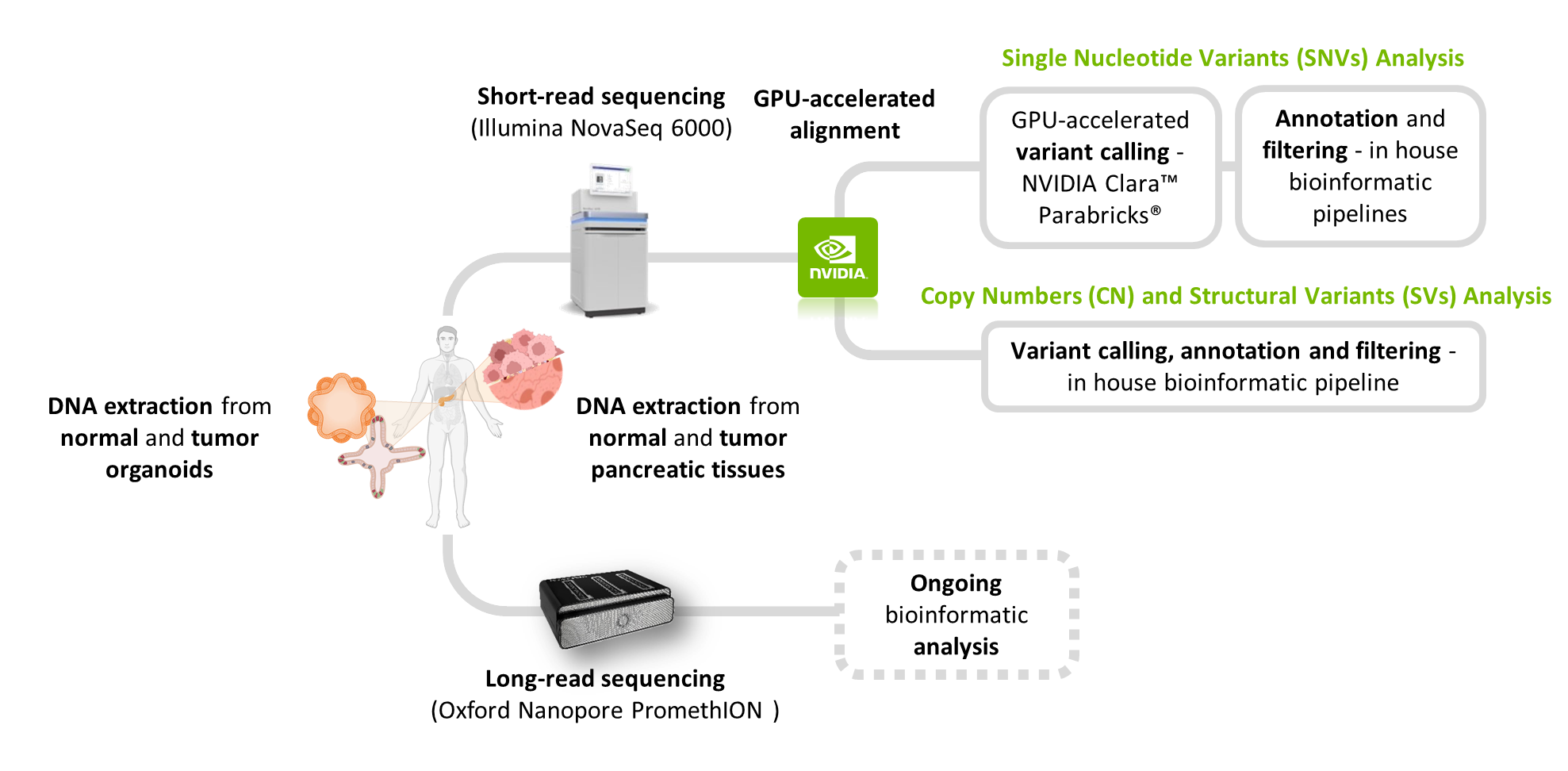 Quality controls on PDAC genomic data
Quality controls implemented on genomic data
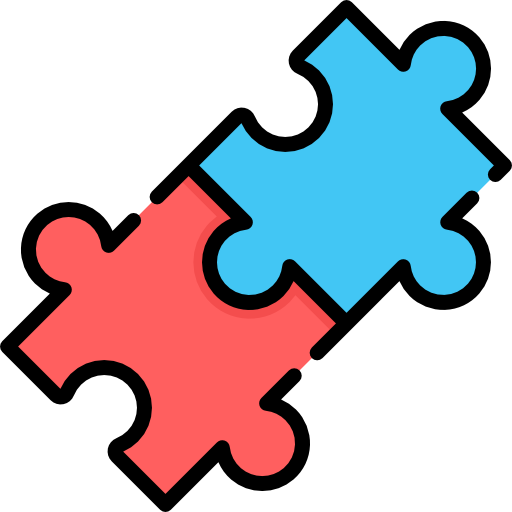 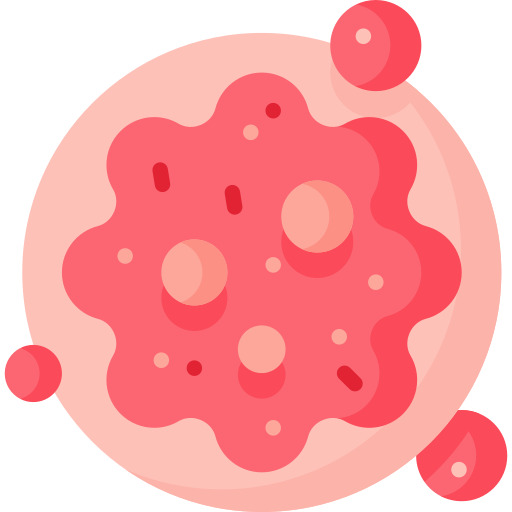 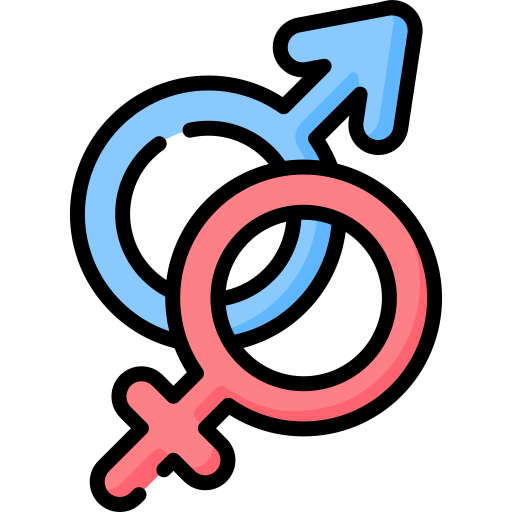 TN and TT matches – BAM matcher

For 58/58 of the PDAC TN - TT matches the tool concluded:
“Bam files are from the same source”
Tumor purity – Facets

10 samples NA 

48 samples have tumor purity (range: 0.15 – 0.76) 


Tot= 58 samples
Sex analysis - CNVkit

30 female
28 male

To check according to clinical data 

Tot= 58 patients
TN: Normal Tissue
TT: Tumor Tissue
Germline Analysis of SNVs in HRC-PDAC Retrospective Cohort
Germline predisposing single nucleotide variants
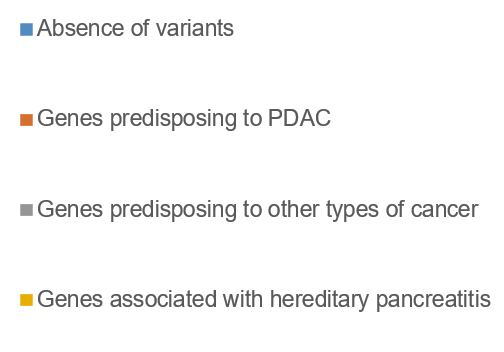 CFTR:c.350G>A (P/LP, AD)
MSR1:c.818-1G>A (LP, ?)
RNASEL:c.793G>T (P, AD)
USP8:c.3037C>T (LP, ?)
LZTR1: c.2063G>A (LP, AD)
POLG:c.2243G>C (P, ?)
CTNND1:c.-214+1G>A (LP, AD)
BRCA2:c.8303_8304delTT (LP, AD)
CHEK2:c.1427C>T (LP, ?)
ATM:c.4396C>T (P, AD)
ATM:c.9047_9057delAACTGAAAGGA (P, LP, AD)
MLH1:c.50A>T (VUS/LP, AD/AR)
21% of patients (12/58) show germline P/LP variants in genes predisposing to PDAC, other types of cancer and hereditary pancreatitis
Germline Analysis of SNVs in HRC-PDAC Retrospective Cohort
Germline predisposing single nucleotide variants
RECESSIVE GENES PREDISPOSING TO OTHER TYPES OF CANCER
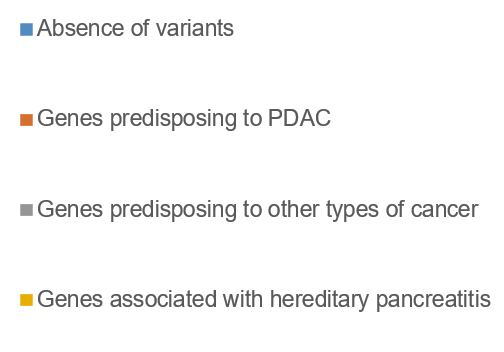 BUB1B:c.948_966delCAGGTCCTTGGAACACAGG (P,AR)
SLX4: c.1163+1G>A (LP, AR)
ERCC3:c.325C>T (P, AR)
MUTYH:c.1356_1358delGGA (P/LP, AR)
FANCM:c.5423-5427delCTCTT (LP, AR)
FANCM:c.5791C>T (P, AR)
CTC1:c.2016G>A (LP,AR)
RECESSIVE GENES PREDISPOSING TO OTHER DISEASES
STXBP2:c.1247-1G>C (P, AR)
CANT1:c.278delT (P, AR)
CFTR:c.350G>A (P/LP, AD)
MSR1:c.818-1G>A (LP, ?)
RNASEL:c.793G>T (P, AD)
USP8:c.3037C>T (LP, ?)
LZTR1: c.2063G>A (LP, AD)
POLG:c.2243G>C (P, ?)
CTNND1:c.-214+1G>A (LP, AD)
BRCA2:c.8303_8304delTT (LP, AD)
CHEK2:c.1427C>T (LP, ?)
ATM:c.4396C>T (P, AD)
ATM:c.9047_9057delAACTGAAAGGA (P, LP, AD)
MLH1:c.50A>T (VUS/LP, AD/AR)
21% of patients (12/58) show germline P/LP variants in genes predisposing to PDAC, other types of cancer and hereditary pancreatitis
Somatic Analysis of SNVs in HRC-PDAC Retrospective Cohort
Somatic variant analysis – Tumor genomic landscape of somatic variants
*
*
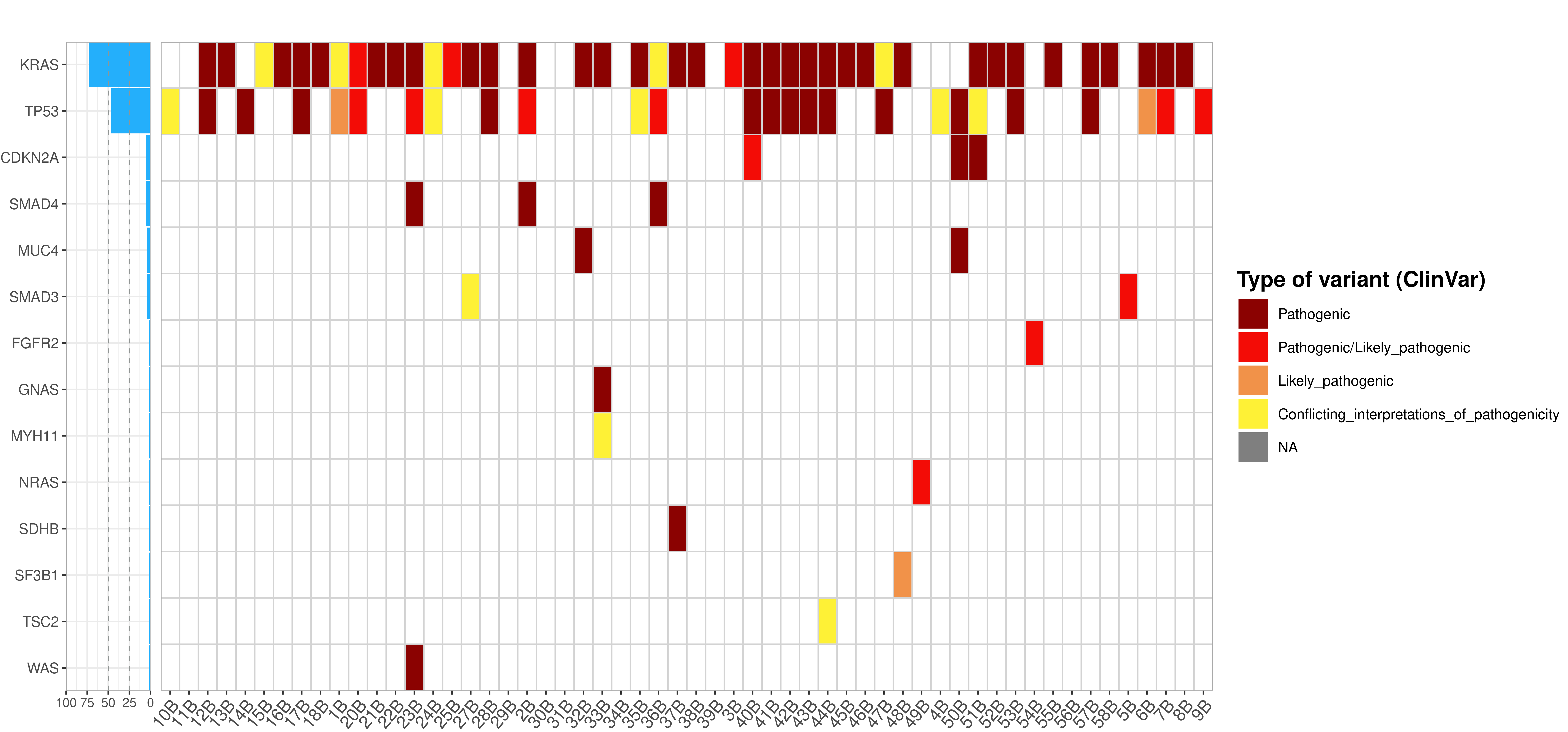 *
* TMB-H: ≥ 10 mutazioni/Mb 
(Barroso-Sousa et al, Annals of Oncology, 2020;O'Meara and Tolaney, Oncotarget, 2021)
Note: only P/LP and CI of P variants according to Clinvar
Mutational landscape on 56 samples (2 excluded: not adequate)
Somatic Analysis of SNVs in HRC-PDAC Retrospective Cohort
Somatic variants analysis - Percentage of mutations identified in key pancreatic cancer genes in the PDAC cohort
Frequency of PDAC patients reported in TCGA and Korean cohorts
Percentage of mutations identified in key pancreatic cancer genes in the HRC-PDAC cohort
73.21%
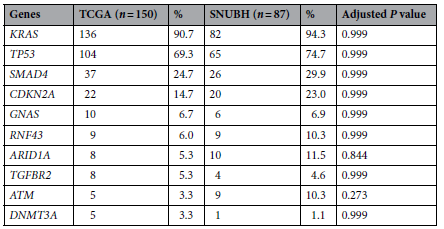 55.36%
46.43%
21.43%
21.43%
8.93%
8.93%
5.36%
1.79%
1.79%
5.36%
Jung K. et al. Scientific Reports (2022) 12:20937
Note: 56 PDAC patients in total – Genomic alterations include P/LP and CI of P SNVs and copy number variations (CNV) gain or loss.
Chromothripsis analysis in HRC-PDAC Retrospective Cohort
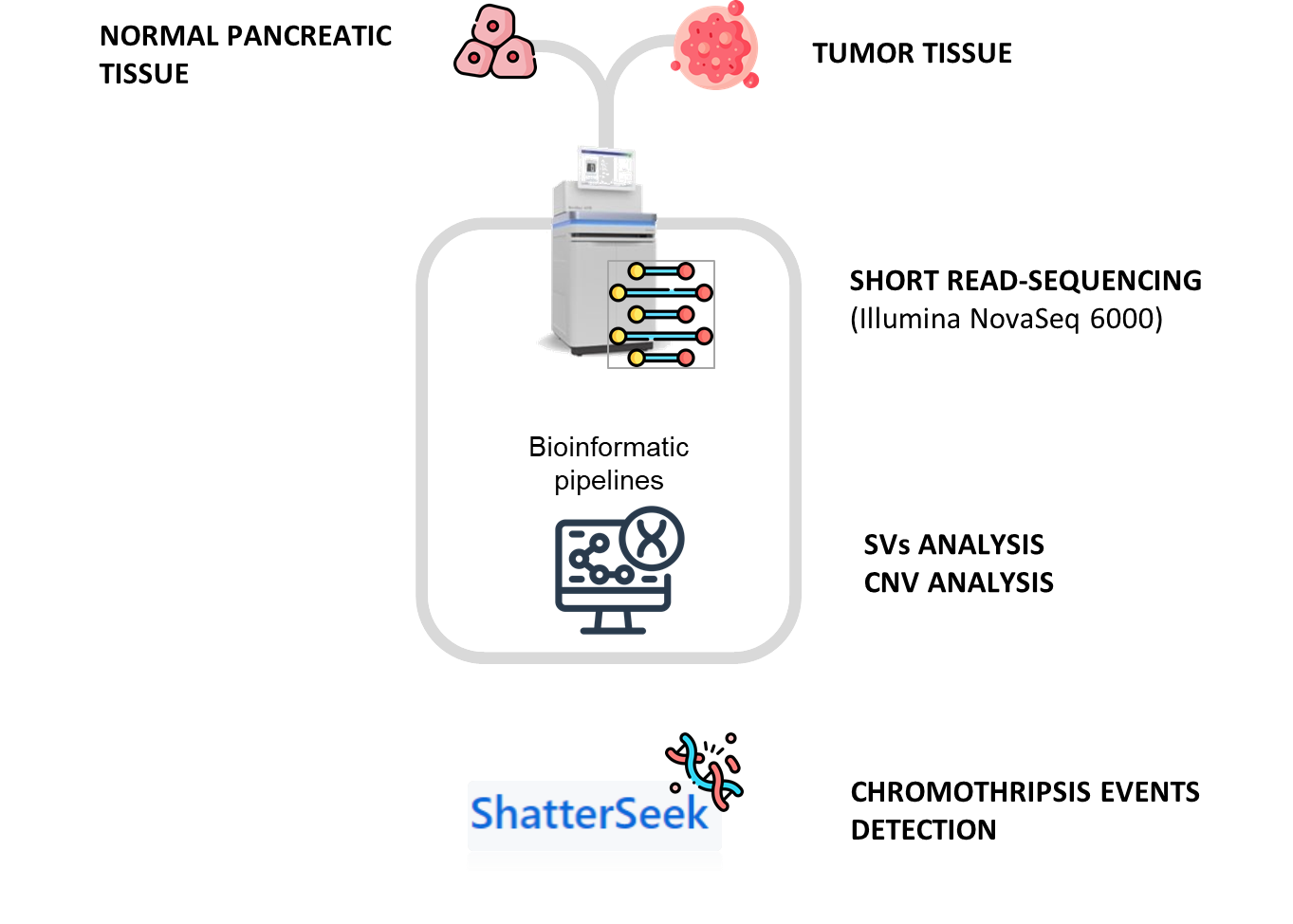 58 PANCREATIC
DUCTAL 
ADENOCARCINOMAS
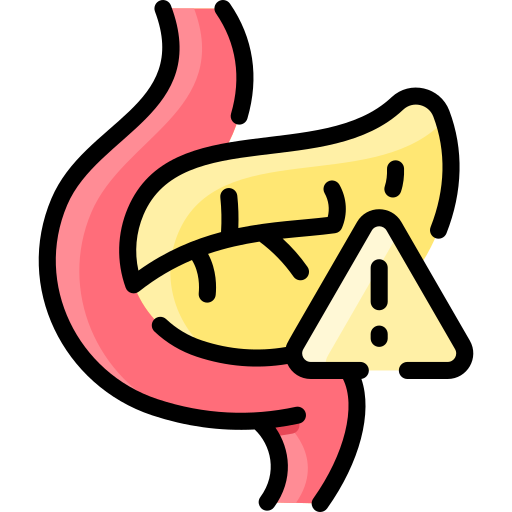 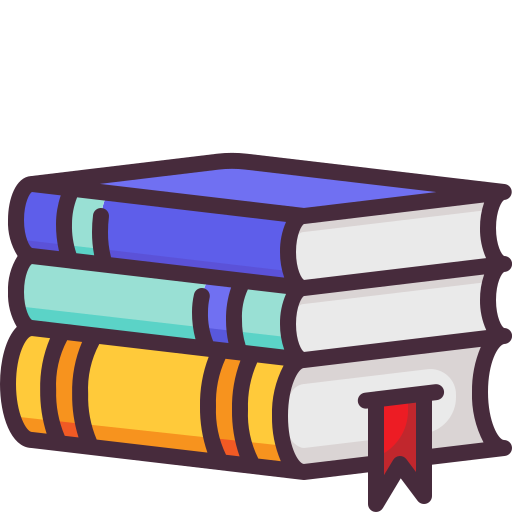 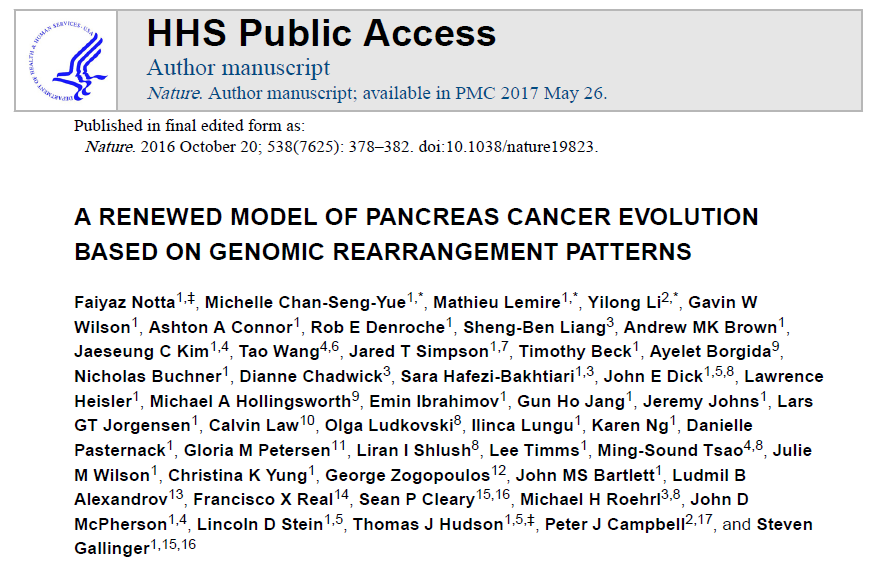 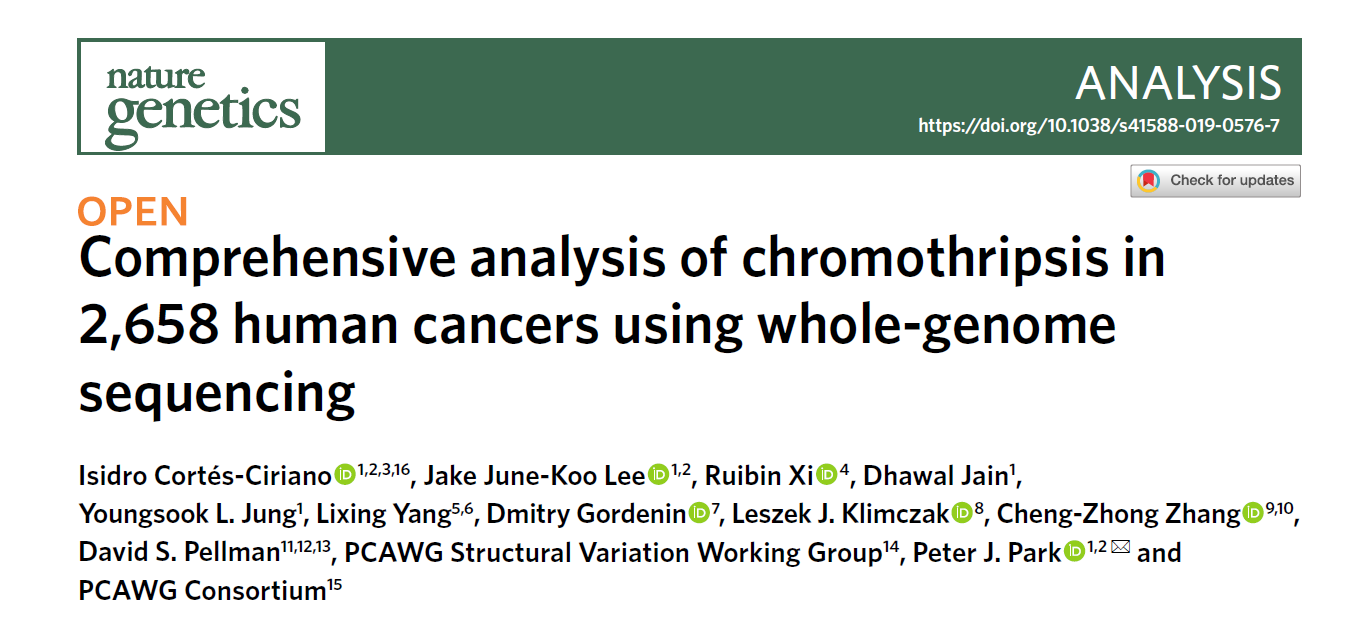 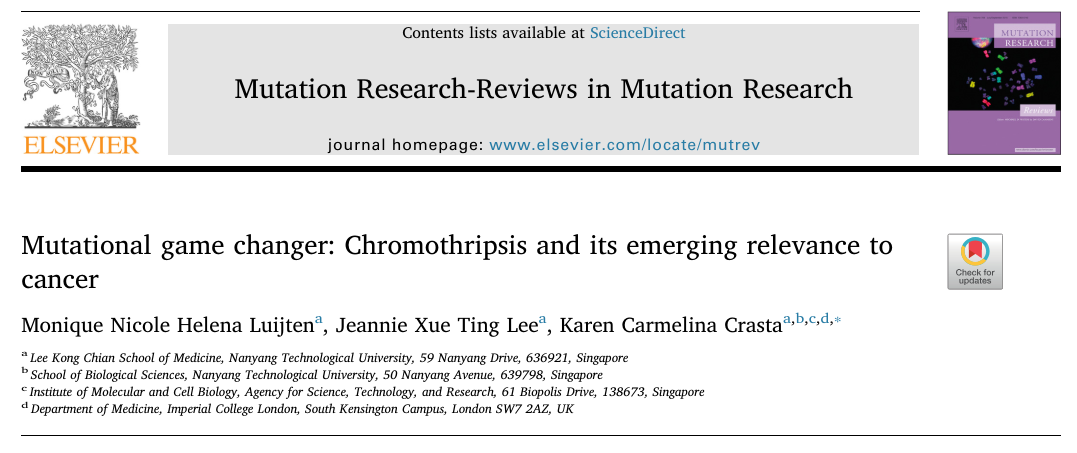 Number of high-confidence chromothripsis events in PDAC cohort =  48/58 (82.7%) but the percentage of chromothripsis events according to the litterature seems to be lower
Chromothripsis analysis in HRC-PDAC Retrospective Cohort
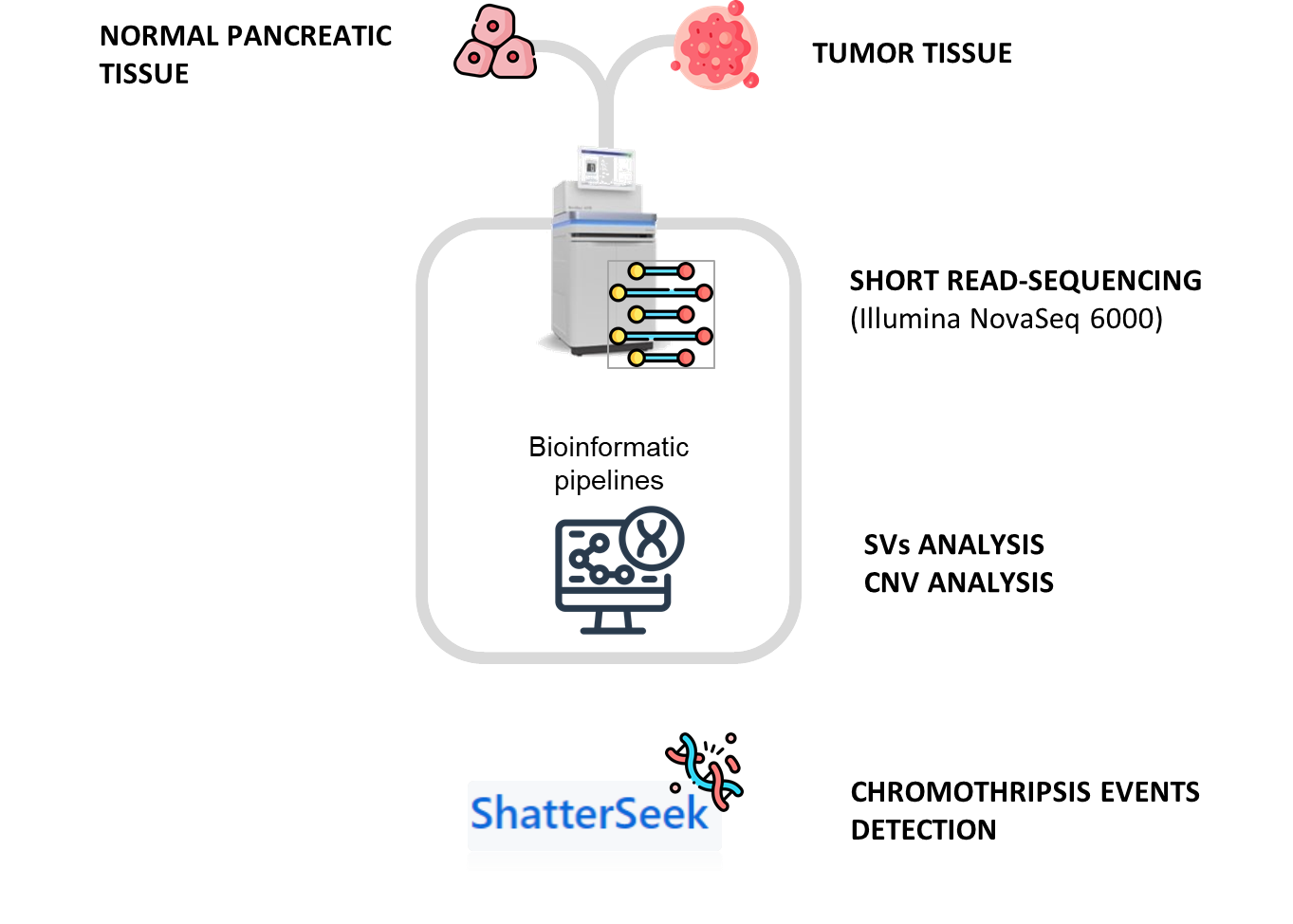 58 PANCREATIC
DUCTAL 
ADENOCARCINOMAS
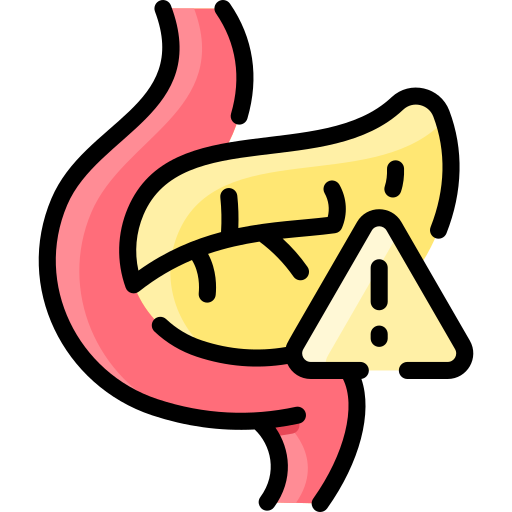 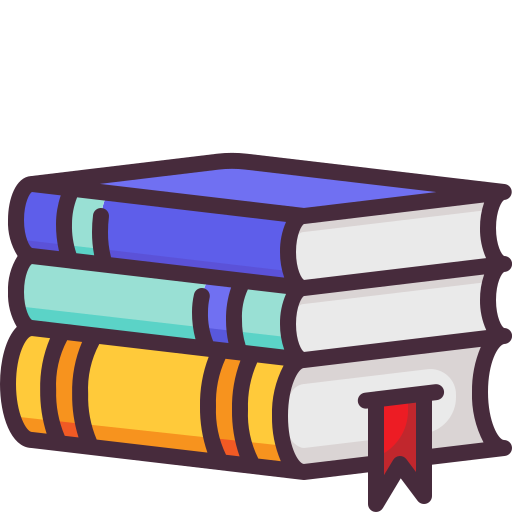 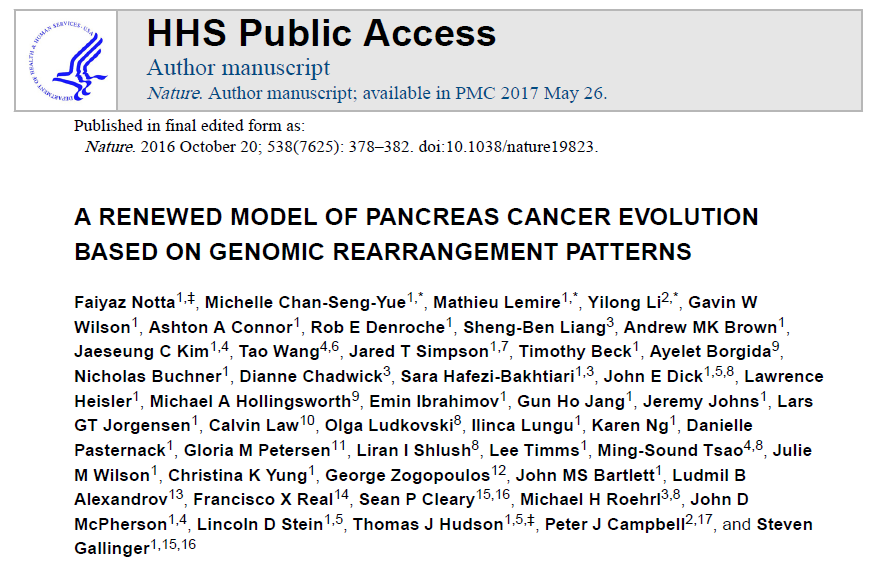 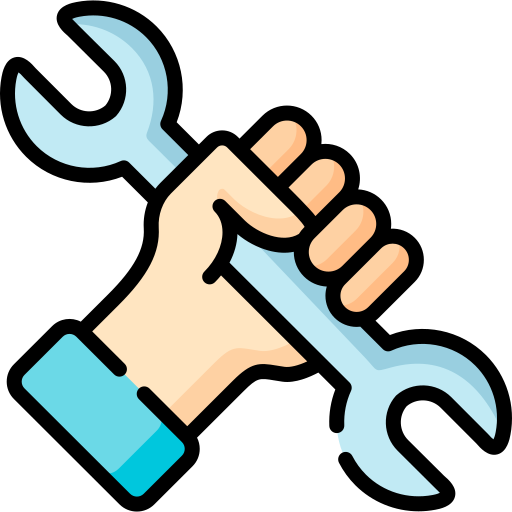 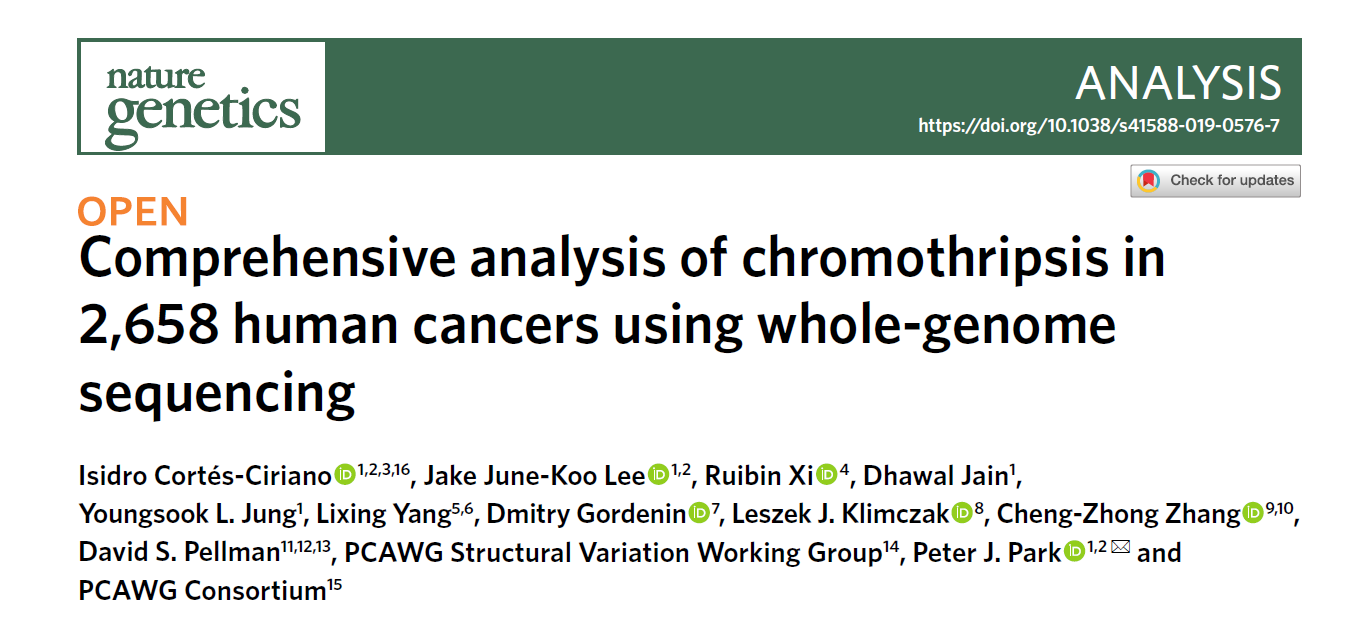 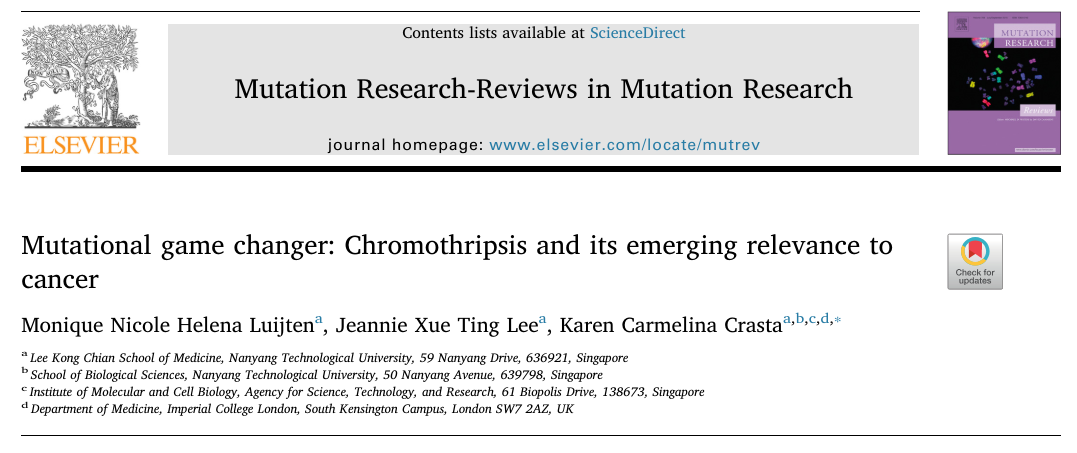 Number of high-confidence chromothripsis events in PDAC cohort =  48/58 (82.7%) but the percentage of chromothripsis events according to the litterature seems to be lower
Example of chromothripsis event in HRC-PDAC Retrospective Cohort
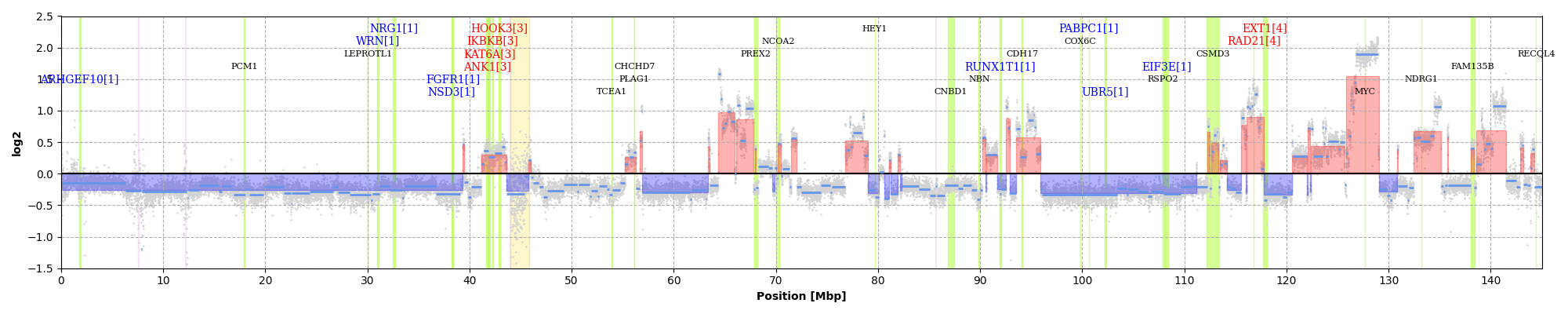 1 PANCREATIC
DUCTAL 
ADENOCARCINOMA
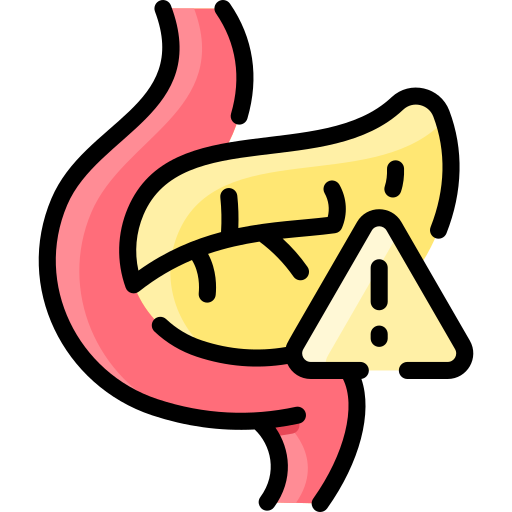 Chromothripsis event on chr. 8
Oncogene MYC affected 
Patient: 57A_57B
Ploidy status: 3.18
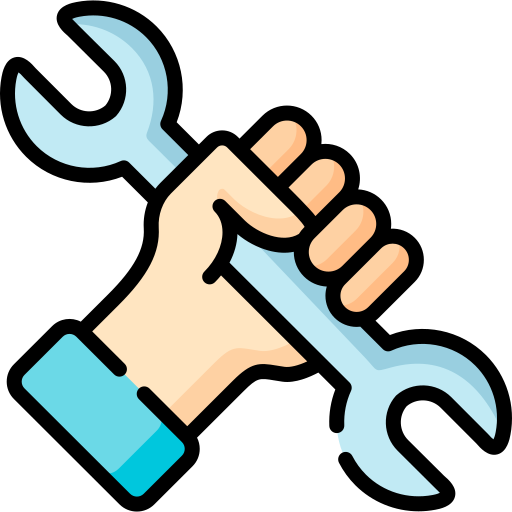 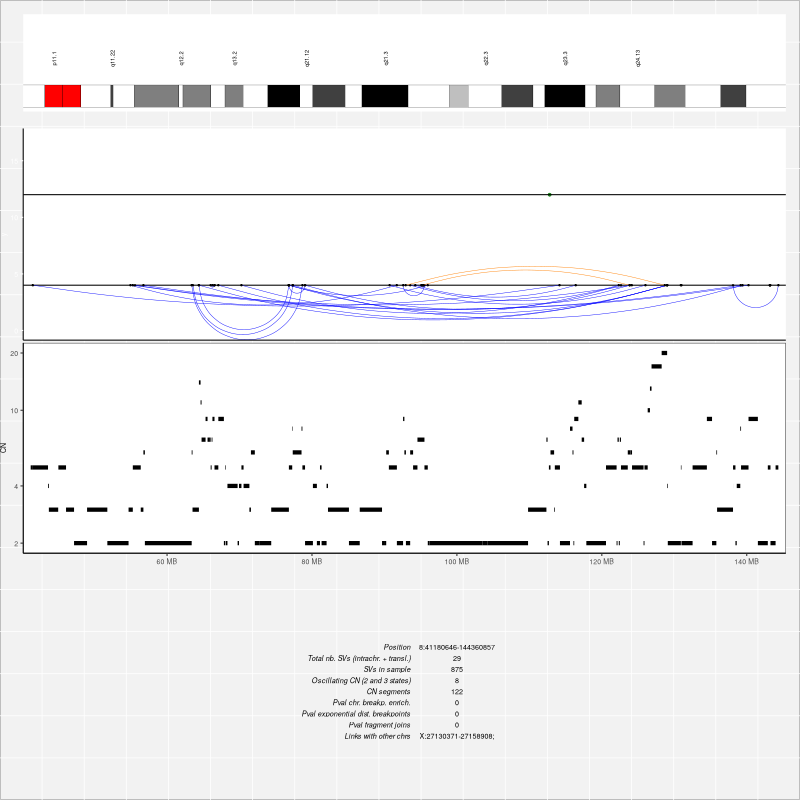 Clusters of interleaved SVs
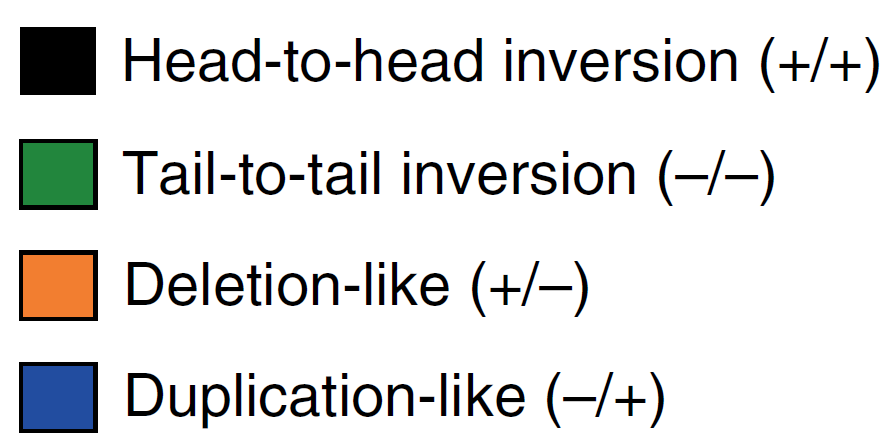 Oscillating CN patterns
Conclusions and future directions
Deeper analysis of Structural Variants (SVs) and chromothripsis re-analysis on 58 PDAC samples after bioinformatic pipelines improvements
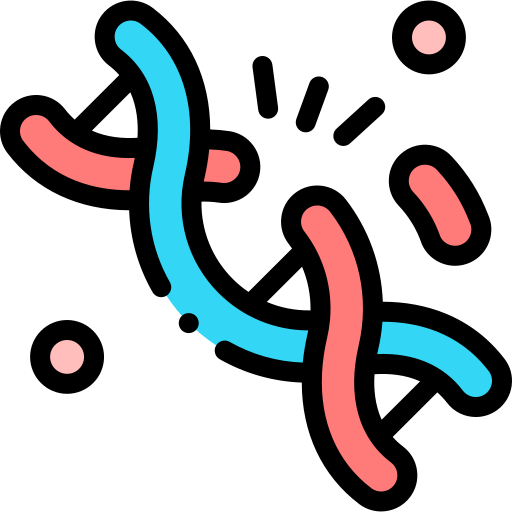 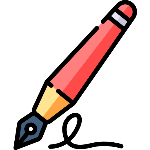 Mutational signatures analysis
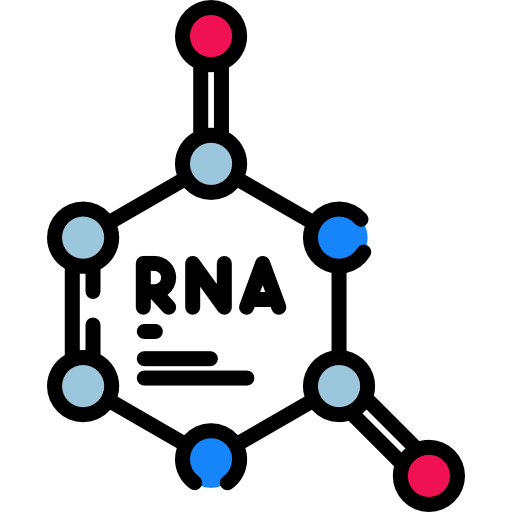 Identification of lnRNAs in deleted or amplified genomic regions
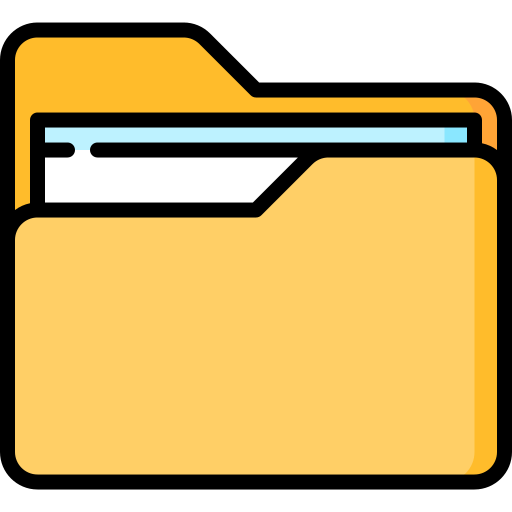 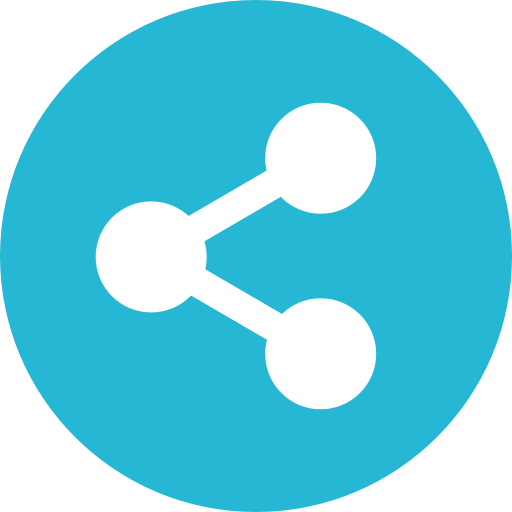 Data sharing with Humanitas researchers in order to compare results and bioinformatic pipelines
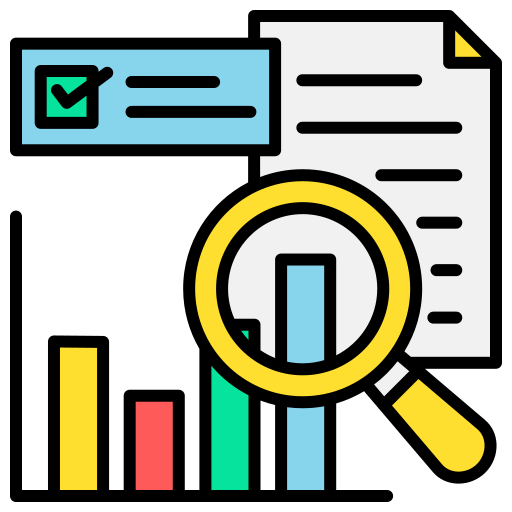 Meta-analysis using TCGA and/or PCAWG genomic data
Thank you for the attention
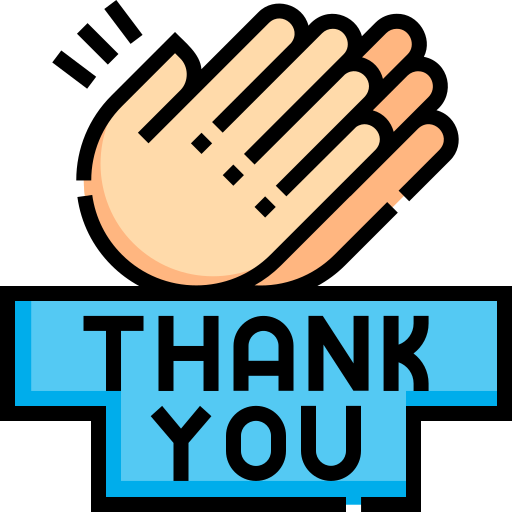 Federica Furia